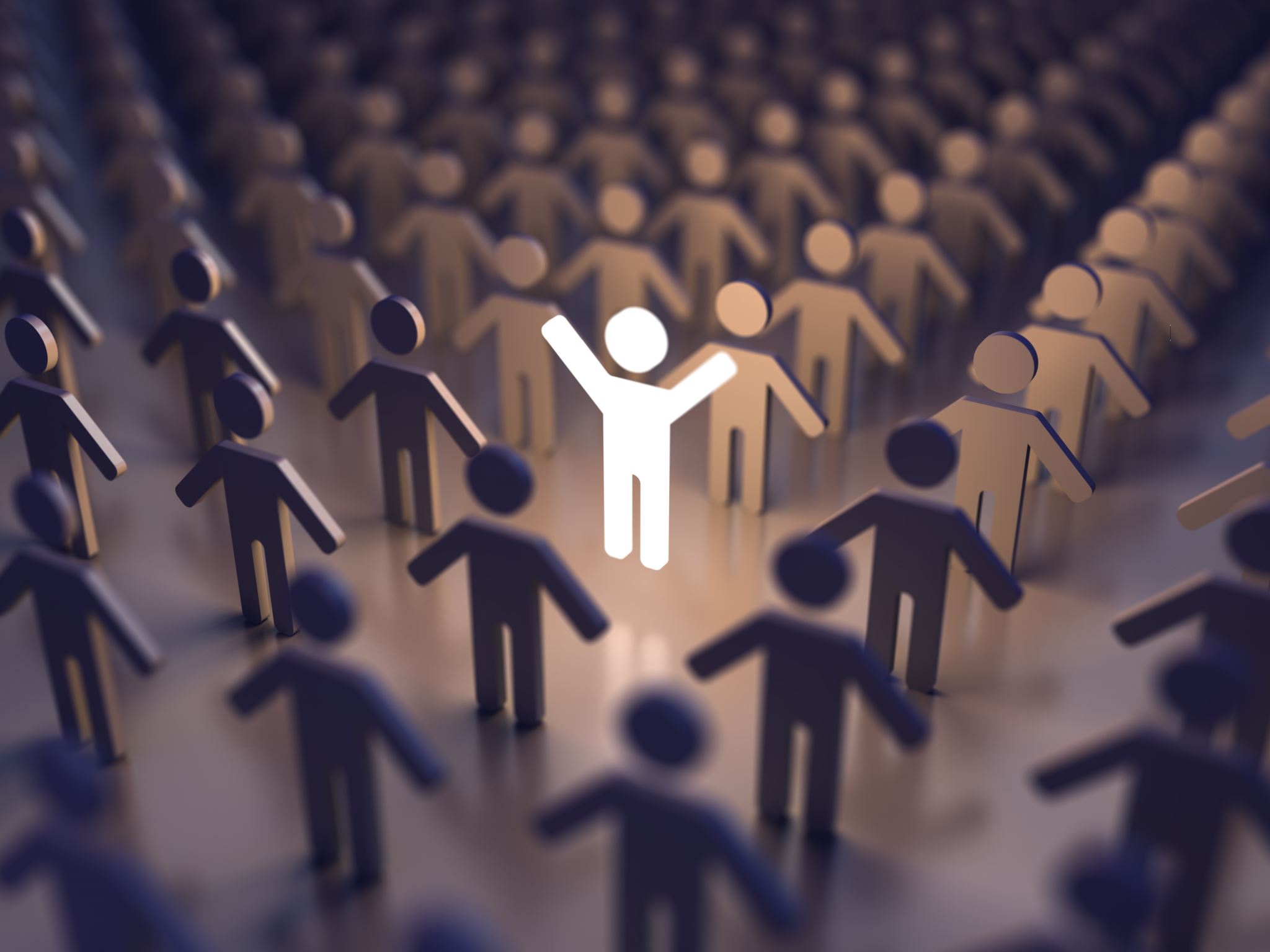 Peers, Family, & Culture
Bronfenbrenner’s Ecological Model of Child Development
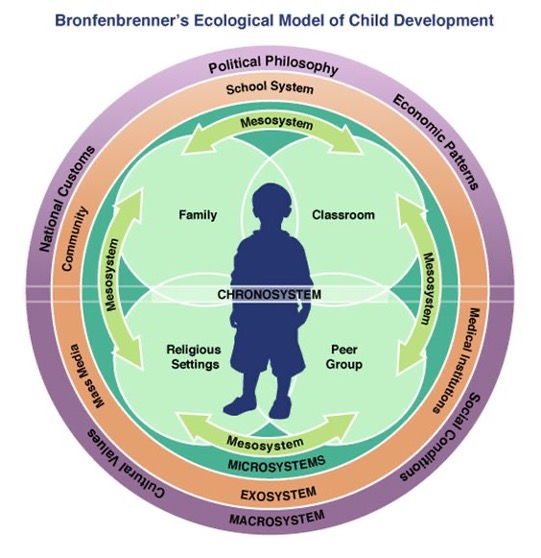 Influence of Family
Influence of Peer Groups
Friends who use
Selection or influence?
Friends with low academic competence
This Photo by Unknown Author is licensed under CC BY-NC-ND
Influence of Youth Culture
Youth culture: peers 12-18, social norms -> strong influence
Loyal: maintain association of the group
No adults allowed
Competition for prestige in the group -> new behavior
Influence of Media
Increased media exposure -> perception of social norms -> increased use

Targeted groups with advertisers

Adolescents more affected
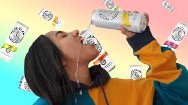 Influence of Community and Culture
Neighborhood characteristics and  opportunities to purchase or consume alcohol -> influence

Race, ethnicity, and culture influence substance use patterns